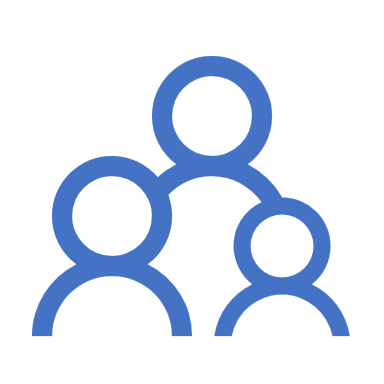 Working with Transgender Individuals Who Sexually Harm
Shan Jumper, Ph.D., Liberty Healthcare
Illinois Sexually Violent Persons Treatment and Detention Facility, Rushville, IL
shan.jumper@Illinois.gov
Caveats
I’m not an expert – there’s a lot to learn about this complicated issue.
Virtually nothing in the sex offending literature addressing this issue.
My experience has been exclusively with MtF trans.(trans women)
Terminology sensitivity
[Speaker Notes: I have found over the last few years that correct terminology when discussing this topic tends to evolve quickly or involves different opinions or regional difference in the correct use of terms.  My intention is to be appropriate and respectful in the language I use, however it is possible that my understanding of correct terminology may be different than yours, or I may have missed an opportunity to correct an earlier mistake.  If so and you feel comfortable, please feel free to point that out as we go.]
Learning objectives
This workshop is designed to help you:

Summarize the institutional transgender experience.
Utilize the appropriate standards and progression for the management of transgender SVPs and for the treatment of those with Gender Dysphoria.
Analyze the DSM V diagnostic criteria for Gender Identity Disorder.
Discuss treatment of dynamic risk of sexual harm for individuals experiencing gender dysphoria.
Transgender people who sexually harm - basics
Understand both issues well:
Sexual harm
Transgender identity
Identity vs. orientation vs expression
Be ready for self-reflection – Personal biases, counter-transference, etc, as well as those of your colleagues 
Gender Dysphoria and the medicalization of transgender individuals vs. informed consent model.
[Speaker Notes: Trans identity, this is where many of us have a lot of work to do.

Discuss shift to informed consent more]
Terms
Cisgender: A person whose gender identity matches with the sex they were assigned at birth
Gender affirming hormone treatment – GAHT).   I prefer this term over the more commonly used ‘Hormone Replacement Therapy’
Gender fluid: Refers to an identity under the nonbinary and transgender umbrellas. Genderfluid individuals have different gender identities at different times. A genderfluid individual’s gender identity could be multiple genders at once, and then switch to none at all, or move between single gender identities. For some genderfluid people, these changes happen as often as several times a day, and for others, monthly, or less often.
Gender nonconforming (GNC) or Genderqueer: Terms for people whose gender identity and/or expression is different from societal expectations related to gender.
Nonbinary (NB): A term used by people who identify as neither entirely male nor entirely female. This can include people who are agender, bigender, genderfluid, gender nonconforming, and genderqueer, among others. Some nonbinary people identify as transgender, while others do not.
[Speaker Notes: DON’T READ ALL THESE]
Terms
TGNC – acronym for transgender/gender nonconforming 
Transgender female- a person born biologically male who identifies as, and sees herself as, a female. 
Transgender male- a person born biologically female who identifies as, and sees himself as, a male.
Two-Spirit: Contemporary umbrella term that refers to the historical and current First Nations people whose individual spirits were a blend of female and male spirits. This term has been reclaimed by Native American LGBTQ communities in order to honor their heritage and provide an alternative to the Western labels of gay, lesbian, or transgender.
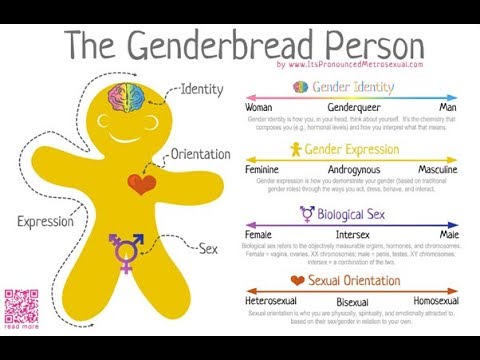 [Speaker Notes: Identity – Is how you think of  yourself in your head.  It is the chemistry that composes you (hormones) and how you interpret what that means
Expression – how you demonstrate your gender based on traditional gender roles through the way you act, dress, behave and interact
Biological – objectively measurable organs, hormones and chromosones – female – vagina, male penis, etc.
Orientation – who  you are physically, spiritually and emotionally attracted to based on the  sex/gender in relation to your own]
Transgender Prevalence
[Speaker Notes: National Center for Transgender Equality estimates between ¼ and 1% of the population is transsexual.]
STANDARDS OF CARE
And GUIDELINES
WPATH – World Professional Association for Transgender Health
Standards of care for the health of transsexual, transgender and gender nonconforming people
Version 7, 2011- available for free download at www.wpath.org 
Gender Nonconformity: extent to which a person’s gender identity, role or expression differs from expected cultural norms prescribed for people of a particular sex.
Gender Dysphoria: discomfort or distress that is caused by discrepancy between the person’s gender identity and that person’s sex assigned at birth.
[Speaker Notes: New version of standards coming out soon.  More on that later
2015 Guidelines for Psychological Practice with Transgender and Gender Nonconforming People (TGNC)
Trans-affirmative Care: “Care that is respectful, aware and supportive of the life experiences of TGNC people.”]
Public Attitudes towards TGNC
2015 US Transgender Survey (n=27,000+)
46% verbally harassed and 9% physically attacked in last year for identifying as transgender.
10% had been sexually assaulted in the past year, 47% had been sexually attacked at some point in their lifetime
►   Indicators of more acceptance of TGNC: higher educational levels (vs. low), ‘openness to experience’ personality factor (having an active imagination and high levels of intellectual curiosity).
[Speaker Notes: In order for mental healthcare providers to fully appreciate the lived experiences of transgender persons
who sexually harm we need to know how society views the transgender community as a whole, and we
also need to understand public perceptions of cisgender individuals who have committed a sexual offense.
Any person convicted of a crime involving sexual harm, whether cisgender or transgender, is subject to
restrictive legislation and policies such as residence restrictions and public registration which severely
limit what they cannot do [10]. Much of these restrictions are driven by political response to public
pressure as opposed to empirical data.]
Perspectives on transgender healthcare
Meyer’s Minority Stress Model (2015) – sexual and gender minorities experience high levels of stress due to homophobic and transphobic social conditions.
This excess exposure to stress increases psychological distress in gender minority individuals compared to cisgender/heterosexual individuals and these relationships are partially explained by rumination (Timmons, et al, 2017).
The mental and medical healthcare fields are shifting from a disease-based to an identity-based or informed consent model of transgender healthcare.
DSM v – Gender Dysphoria, vs. early versions – Gender Identity Disorder
3rd party funders may still be likely to require diagnosis before paying for treatment
[Speaker Notes: The identity-based model assumes that gender
variance is merely an example of human diversity and that the distress transgender individuals might
experience results from social stigma attached to gender variance [1●●]. The World Professional
Association for Transgender Health (WPATH) standards emphasize that gender non-conformity is not
pathological [19],  and their upcoming version of the standards will be based on the identity based model. World Health Organization no longer classifies transgender identity as a mental
disorder, instead using the term Gender Incongruence.  3rd party funders may still be likely to require diagnosis before paying for treatment. This shift will also probably lag behind in forensic settings like ours, but it is coming.]
Transgender Inmates – U.S.
Stats and policies
U.S. Prisons: Transgender DemographicsJones & Brookes, 2013
Demographics – US Studies (n=9)
Middle Aged (35-46)
Mostly White or Black, compared to other ethnicities
16% of transgender individuals incarcerated at least once in their lives, yet 47% of Black transgender individuals incarcerated at least once. 2% of transgender women incarcerated in last year, compared to .87% of regular population.  9% of Black transgender women incarcerated in last year, 10 times rate of normal population.
Incarcerated for sexual offenses or property crimes
Less likely to be identified as gang member
70+% report mental health problem at some point in their lives
High rate of alcohol and drug misuse
Increased rate of HIV
High rate of physical victimization, 40% of trans inmates sexually assaulted, either by another inmate, or by staff
More Adverse Childhood Experiences (ACEs) – in LBTQ populations
[Speaker Notes: Prisons/confinement facilities most likely place you will encounter transgender sex offenders.  Sexual offenses not clarified, may be also for charges related to sex work
Though we don’t often know how many there are as most fear identifying as trans.  Difficult to research for same reason]
U.S. Prisons: Transgender Policies and Laws	(Routh et. al, 2017)
39 of 50 states beginning to address transgender issues in prisons
Wide variety of approaches to offering counseling, hormone therapy, and gender affirmation surgery
Counseling for Gender Dysphoria:  37 states allow, 7 do not, 6 unknown
GAHT:  13 states allow for initiation of GAHT, 21 states allow GAHT to continue if begun prior to incarceration, 20 do not, 10 unknown
Gender affirmation surgery:  7 states allow
In general, greater cost of a treatment option, more likely to be denied
[Speaker Notes: Discuss our GD policy and evolution of example of shift to informed consent]
Placement of Transgender Inmates
Gender Identity vs. Biological sex to determine male/female facility
Or, segregation from other inmates on separate unit
Canada, as of 2018, allows transgender inmates to be housed based on preference, regardless of anatomy.
Great Britain – Gender Identity some modifications in Britain recently following high profile case (Karen White).
California – summer, 2019. Senate Bill 132.  Inmates placed in facility based on expressed/preferred gender when asked at intake.
Rights of transgender individual vs. rights of other inmates?
[Speaker Notes: Some literature to suggest that separate living unit also not the best housing strategy. Since enacting this policy in California, they are  experiencing notable increase in pregnancies of female inmates.  Also hearing about allegations of sexual assault on female inmates by trans women inmates.  One of the complications of enacting a policy like this that systems still seem to be struggling to figure out.]
Gender Dysphoria
Assessment, Etiology and Treatment
Gender Dysphoria – DSM V
In adolescents and adults:
A: Marked incongruence between one’s experienced/expressed gender and assigned gender, of at least 6 month’s duration, as manifested by at least two of the following:
Marked incongruence between one’s experienced/expressed gender and primary and/or secondary sex characteristics
Strong desire to be rid of one’s primary and/or secondary sex characteristics because of the incongruence
Strong desire for the primary and/or secondary sex characteristics of the other gender
Strong desire to be of the other gender
Strong desire to be treated as the other gender
Strong conviction that one has the typical feelings and reactions of the other gender
Gender Dysphoria – DSM V
B: the condition is associated with clinically significant distress or impairment in social, occupational, or other important areas of functioning.

Specify if:
With a disorder of sex development, such as congenital adrenal hyperplasia or androgen insensitivity syndrome
Post-transition: individual has transitioned to full-time living in the desired gender (with or without legalization of gender change) and has undergone, or is preparing to have, at least one cross-sex medical procedure or treatment regimen (gender affirming hormone treatment – GAHT, or gender reassignment surgery).
[Speaker Notes: Congenital adrenal hyperplasia affects a child's normal growth and development. Although it can be life-threatening, most people with it can lead normal lives with proper treatment.
Symptoms in infants may include ambiguous genitalia in girls and an enlarged penis in boys. and 3. androgens, which are male sex hormones. An enzyme deficiency will make the body unable to produce one or more of these hormones, which in turn will result in the overproduction of another type of hormone precursor in order to compensate for the loss.
Treatment involves replacement hormone medication. Reconstructive surgery is an option for girls.

(AIS) is when a person who is genetically male (who has one X and one Y chromosome) is resistant to male hormones (called androgens). As a result, the person has some or all of the physical traits of a woman, but the genetic makeup of a man]
Gender Dysphoria – other diagnostic options
Other Specified Gender Dysphoria – symptoms are present, but full criteria not met, and clinician chooses to specify why.  DSM V example is ‘brief Gender Dysphoria’, or symptoms present for less than 6 months.
Unspecified Gender Dysphoria – symptoms present, but don’t meet full criteria for GD diagnosis, and clinician chooses not to specify why this is the case.  Includes cases with insufficient information to make a full diagnosis.
Rule outs:
Transvestic Fetishism – important to rule out with history of sexual violence.
Body Dysmorphic Disorder, Delusional/Thought Disorder
[Speaker Notes: In some of our cases, the issue of dysphoria, clinically significant distress, is unclear at initial assessment


Case example – T Hayes]
What is Dysphoria?
Can be challenging in assessment for diagnosis and treatment of GD, due to comorbid conditions and complex trauma histories
Subjective, often based largely on self-report
Complicated when deciding level of treatment needed vs. wanted
For many transgender persons, the ‘dysphoria’ is directly linked to receipt of services both needed and wanted.  In other words, the medicalization of being transgender and obtaining desired services is tied to level of one’s distress or dysphoria, which can make true diagnosis a challenge
Many are distressed if desired interventions such as hormones and/or surgery are not available or going to be available.  This appears to satisfy the Dysphoria criteria for diagnosis. (DSM p. 451).
Individuals can be transgender without GD.  Some feel the diagnosis inappropriately pathologizes gender variance and should be eliminated. (Informed consent model).
[Speaker Notes: Distress can develop intermittently in different social situations.  Many are distressed if desired interventions such as hormones and/or surgery are not available.]
What does Gender Dysphoria Feel Like?
(Austin, Holzworth & Papciak, 2021). Qualitative study (n=362) using constructivist grounded theory strategies to identify themes of the gender dysphoria experiences.
No shared language to describe the complexity of transgender experience
Cisnormative world view of human experience
Use of metaphors to create shared understanding between transgender and cisgender people.
What does Gender Dysphoria Feel Like?
“In Your Words, What does Gender Dysphoria Feel Like to You”
Being impossible to explain
Never being seen as me
Living in an imposter’s body
Shapeshifting nature of gender dysphoria
Being tortured by one’s own body
Emotional Suffering
Disrupting Impact
[Speaker Notes: Hard to explain – reflects both lack of a language to describe experiences as well as absence of a shared understanding of GD.  
Not seen as me – participants recognize self as residing in the mind rather than the body, thus GD reflects struggle of an internal self that cannot be accurately seen or shown to others.
Impostors body – the self they see in their minds eye vs. the body that represents them in the world (differs from ‘not seen as me’ –refers to their inner experience of the discrepancy – can never present themselves to the world as they see themselves internally. Not seen as me, more to do with perceptions of others – so, others won’t see them as they are, vs. inability to show others who they are
Shapeshifting – GD experience varies within and across individuals, ebb and flow for some, constant f, or others
Tortured by ones body – GD feels like physical pain (knife in the chest, drowning, etc.), much like trauma survivors that hold pain in their bodies (van der kolk)
Emotional suffering – nightmare can never wake up from, shame, disgusting, gross, exhausting, angry at the world
sDisrupting impact – management of GD disrupts healthy areas of functioning, e.g., GD magnifies depression and anxiety so that self care becomes impossible. Common theme of isolating and hiding from themselves, others interfering with primary goods of relatedness, community and autonomy]
Gender Dysphoria - Psychometrics
MMPI-2:  m/f scales objective measures of clients’ gender-typical or atypical attitudes and interests (Gomez-Gil et al. 2008). 
Gender Identity/Gender Dysphoria Questionnaire for Adolescents and Adults (GIDYQ-AA; Deogracias et al. 2007)
The Utrecht Gender Dysphoria Scale (Schneider et al. 2015) – no separate forms for m/f
Body Image Dissatisfaction – good pretest to measure impact of biomedical treatments:
Body Image Scale (Lindgren & Pauly 1975, van de Grift et al. 2015)
Body Uneasiness Test (Bandini et al. 2013) (unusual body image attitudes and eating disorders)
Hamburg Body Drawing Scale (Becker et al. 2015)
[Speaker Notes: We do use the GIDYQ as screening tool, some validity studies available.  Most of these are self report and don’t help with the ‘Dysphoria’ part, especially in forensic settings with clients with many cooccurring conditions]
Diagnosing GD in Forensic Settings
Henrich (2020) conducted a systematic review of 21 articles from the past 20 years on the assessment of Gender Dysphoria, most of which were published in the US.
No consensus regarding best approach, recommends structured guidance for clinical judgment needed beyond list of criteria.
In Forensic settings, must consider malingering or disingenuous presentation of gender identity.
No history of living in the acquired gender
Insincere motivation due to personality disorder
Ulterior motives – undermine policies, gain access to victims, avoid civil commitment
[Speaker Notes: Can be genuine transgender or even GD and still have ulterior motives – e.g., Easley]
Gender Dysphoria – Diagnosis(Zucker, 2016)
Co-morbidity – very high with other psychopathology, with 13 studies showing lifetime presence of Axis I disorder in 50-80% of the GD sample (mood disorder and anxiety disorder most common). This compares to 26% of non-GD population with lifetime mental disorder). 30% of GD patients have attempted suicide, non-lethal self-harm or experienced suicidal ideation, 20-60% have personality disorder.
5 studies showed little increase in psychopathology, but none of these used structured clinical interviews.
A number of studies have shown that treatment for GD (especially GAHT) is associated with lower levels of psychopathology.
GD and Autism Spectrum Disorder – over reported in this population (6.5% vs. 3% teens, 11.4% vs. 5% adults, teen girls more than boys endorse item “wish to be of the opposite gender” (van der Miesen, et. al 2018).
[Speaker Notes: Mental health professionals who doubt that
GD is a genuine mental disorder generally invoke other explanations to account for the increased
prevalence of associated psychopathology; these include the psychological consequences of gender
incongruence and especially the effects of minority stress]
Gender Dysphoria - Etiology
Genetics:  One twin study of GD showed that when one twin was diagnosed with GD, 39% of monozygotic twins were concordant for GD, where as no dizygotic twins were concordant (Heylens et al. 2012).  No strong candidate gene has been found to account for GD.
Atypical sexual differentiation of the brain under the influence of prenatal androgenic hormones.  The presence of these hormones resulting in masculine phenotypes, absence of, feminine phenotypes, regardless of biological gender (Swaab & Garcia-Falgueras 2009).
Neural structure:  imaging studies suggest homosexual MtF trans differ to natal sex in gray matter volume, CtH and white matter microstructure.  Less clear for heterosexual MtF trans, though they do show differences in white matter microstructure (Simon et al. 2013).

See Zucker et. al (2016) for more detail on etiology
[Speaker Notes: Probably skip this slide unless need to kill time]
GD Treatment Continuum
WPATH – World Professional Association for Transgender Health - Highlights
Criteria for hormone therapy and surgeries	
Persistent, well documented Gender Dysphoria
Capacity to make a fully informed decision and consent to treatment
Age of majority
For gender affirmation surgery, a 12-month Real Life Experience living as the preferred gender is required, even if not desired.
If significant medical or mental health concerns, must be reasonably well controlled.
[Speaker Notes: Mental Health concerns – paraphilia, personality disorder – well controlled?
What does that mean? One of the key complicating factors]
Real-Life Experience (RLE)
The act of fully adopting a new gender role in everyday life, allowing an individual to experience and test the consequences of the new gender role in the areas of employment, education and relationships with friends, family and significant others.  The real-life experience tests the individuals’ resolve, the capacity to function in the preferred gender, and the adequacy of social, economic, legal and psychological supports.

May be environmentally limited, such as in confinement settings
Gender Affirming Hormone Treatment (GAHT)
Medically necessary/beneficial intervention for many with gender dysphoria
Psychosocial Assessment and informed consent by mental health professional
Referral to hormone provider/physician (often an Endocrinologist, but this is not a requirement)
Co-existing mental health concerns need to be managed prior to or concurrent with GAHT.
[Speaker Notes: may see term ‘hormone replafement therapy,, which actually is the term used for women receiving hormones during menopauseso like this beter
Generally, estrogen is given – 17-beta estrodiol, identical to estrogen produced in the human ovary.  Available in patch, tablet or injection.
Similar approach to treating menopausal women, with dosing adjustments.
Side effects of estrogen include migraines, mood swings, hot flashes and weight gain.
May be used in conjunction with anti-androgens.
Effect on libido – 83% of trans women rarely or never experience spontaneous sexual arousal; 76% rarely or never experience responsive arousal; 22% meet criteria for Hypoactive Sexual Desire Disorder (Weirckx, et. al, 2014).
Noticeable decrease in frequency, duration and firmness of erections, possibility of short term or long-term infertility.]
Gender Affirmation Surgery
Often the last and the most considered step in treatment of GD
Not always medically necessary/beneficial
Necessary vs. desired treatment (many requests from our residents)
Recommend engaging expert in this field as consultant for pre-surgery evaluations
For some with GD, relief cannot be achieved without modification of their primary and/or secondary sex characteristics to establish congruence with gender identity.
[Speaker Notes: Also often referred to as gender affirmation surgery (SRS)sex reassignment surgery
Idaho DOC – federal court orders DOC to pay for surgery for a transgender inmate who had attempted self-castration on numerous occasions.  Appellate court declined to stay the order of the lower court.  Not expected to reach US supreme court.]
Gender Affirmation Surgery
A recent meta-analysis by Murad et al. (2010), with 1,833 subjects:
86% of FtMs and 71% of MtFs reported improvement in GD symptoms after sex reassignment
84% of MtFs and 78% of FtMs reported improvement in quality of life
20% of clients do not experience significant benefit from sex reassignment, possibly because many candidates today would have been unsuitable in the past.
Less satisfaction after SRS predicted by:
Non-homosexual orientation relative to natal sex
Greater dissatisfaction with secondary sex characteristics
Greater co-morbid psychopathology
Gender Dysphoria and Sexual Harm
Treatment issues
And the Literature says:
Sahota (2020)published a paper about gender dysphoria and sexual offending based on her experience as gender specialist and forensic psychiatrist in the UK. 
Some individuals presenting at her clinic report gender dysphoria as a partial explanation for their sexual offending while others explain the gender dysphoria as a dysfunctional attempt to understand a female part of themselves. 
Any potential link between an individual’s gender identity and history of sexually offending, treatment providers must assess this on a case-by-case basis and tailor an individual’s treatment appropriately. 
In this author’s experience working in a resident treatment setting for civilly committed sexually violent persons, 16 individuals currently identify as transgender females.  The majority are just coming out as transgender for the first time. 
The common theme among these clients is the connection between their historical gender identity struggles and the consequences of psychological and physical abuse experienced over a lifetime of nonconformity to socially accepted gender norms.
[Speaker Notes: While the absence of any empirical research on transgender individuals who sexually harm preclude the establishment of any known connection between an individual’s gender identity issues and sexual offending,

2 tangential mentions/studies that tell us nothing – one qualitative study interviewing 6 prison staff working with Trans SO’s but focused only on the trans part]
Treatment
Treat co-morbid Axis I and personality disorders
GD treatment largely standardized in Western countries thanks to WPATH standards.
Strength-based approaches:
Transgender Affirming Cognitive Behavioral Therapy (TA-CBT; Austin and Craig, 2015) –
Trauma Informed Care
Good Lives Model 
Dynamic risk factors for reoffending – associated with/particular to GD
Risk Needs Responsivity
[Speaker Notes: This principle suggests that treatment should be provided at a level of service
25 that is commensurate with an individual’s level of risk for recidivism; that interventions focus on
26 research-supported dynamic risk factors that are linked to recidivism (need) and are delivered in a manner
27 that accounts for critical individual factors to increase the potential benefit to the client (responsivity)

The Association for the Treatment of Sexual Abusers (ATSA) has published Practice Guidelines for the
30 Assessment, Treatment and Management of Male Adult Sexual Abusers recommending that treatment
31 interventions are most effective and efficient when guided by the set of evidence-based principles of risk,
32 need and responsivity [28]. While the current version of the ATSA practice standards do not specifically
33 address transgender identity, the Standards emphasize the importance of the responsivity principle and the
34 delivery of services in a manner that appropriately considers factors important to the individual. Gender
35 identity is an obvious and critical specific responsivity factor. It makes sense then that carefully tailoring
36 the style of treatment to an individual’s gender identity will greatly increase the likelihood of engaging
37 and benefitting from treatment.]
Transgender Affirming Cognitive Behavioral Therapy (Austin, et. al 2016)
Ensures affirming stance toward gender diversity, recognition and awareness of transgender-specific sources of stress, and delivery of CBT content with an affirming and trauma-informed framework.
TA-CBT stresses the exploration of clients’ early experiences of recognizing and understanding their own gender identity, particularly experiences of shame for and subsequent suppression of their transgender identity. 
Cognitive behavioral therapy is one of the most common approaches to the treatment of sexual harm, so incorporating a transgender affirmative stance can provide an important tool to help clients address any potential relationship between gender identity and sexually harmful behavior.
Trauma Informed Care
[Speaker Notes: DESCRIBE ACES STUDY.  In both samples, a history of
psychological/emotional abuse figures prominently. For the
transgender sample, it is the most reported ACE, and in the
sample of men who sexually offend, emotional abuse is the
second most reported ACE at just one percentage point less
than most reported ACE, household substance abuse.]
Trauma Informed Care
Conceptualizing treatment needs through a trauma informed lens provides many opportunities to design clinical interventions to address dynamic risk in transgender people who sexually harm.
Focus on resilience and personal choice (Levenson, Willis and Prescott, 2018).
Attachment and Complex Trauma (Giovanardi et al, 2018, n=95).
Psy. Well-being mediated by family acceptance and support
56% of sample report 4 or more forms of complex trauma (similar to ACEs) in primary relationships prior to age 14
GD sample showed higher levels of disorganized attachment patterns
Trans women relative to female controls – fathers were more physically and psychologically abusive, had more involving mothers, and more frequently separated from fathers.
[Speaker Notes: Trauma in primary relationships - maltreatment, measuring lack of
care (physical and emotional neglect), abuse (psychological,
physical and sexual abuse) and other traumatic experiences, such
as rejection, role reversal, exposure to domestic violence,
separation and loss.]
Trauma Informed Care
Transgender individuals report significantly more Adverse Childhood Experience (ACE’s) than cisgender Lesbian, Gay and Bisexual individuals (Schnarrs et al, 2019), with emotional abuse, emotional neglect and household mental illness most frequently reported in this sample. Similar reports have been found in other studies (Kersting, et al., 2003; Bandini et al., 2011).
Schnarrs (2019, cont’d) - >60% of transgender persons report four or more ACEs.  
Levinson, Willis and Prescott (2016) – 45.7% of 679 sexual offenders report four or more ACEs
Center for Disease Control original sample – 12% report 4 or more.
[Speaker Notes: A history of psychological/emotional abuse is the most reported adverse childhood experience in
the transgender sample and the second most frequently reported in the sexual offender sample. In the SO
sample, this is just one percent less than household substance abuse.]
STABLE-2007 dynamic risk factors for sexual violence recidivism
[Speaker Notes: Will briefly discuss a few of these as applied to transgender persons, but for the trans individual, many issues related to GD could play out in most if not all of these areas.

Not every GD patient will have issues in these areas, and most will have issues in other areas of risk as well, which may or may not have a connection to GD
Will need to assess for each individual
Coop with supervision – looking forward, complicated due to trans needs, limitations from parole/courts that may challenge expression as woman, etc. need for connection to transgender community at large may be challenging given rules of community supervision, leading to conflict with agents]
General Social Rejection/Loneliness
120 transgender individuals living in Spain, higher levels of loneliness associated with higher levels of anxiety and depression for both transgender men and women, transgender women showed higher levels of anxiety, social loneliness and sexual dissatisfaction and a poorer body image.  Depression in both accounted for by social loneliness, body image and use of avoidant coping skills (Fernandez-Rouco et. al, 2019, Dhejne, 2016).
[Speaker Notes: Can be particularly salient for transgender person]
Capacity for Relationship Stability
Involves lack of secure intimate adult relationships – either lack of or history of dysfunctional, conflicted or abusive relationships.
Many transgender persons report a long history of rejection, harassment, isolation and abuse related to 30 their gender identity with obvious negative impact on their ability to combat loneliness and form meaningful, stable relationships in their lives (2015 US Transgender Survey).
Being in a relationship is associated with reduction of psychopathology for TGNC persons (Gorin-Loazard, et. Al, 2012)
Developing effective strategies for combating social rejection and loneliness and improving capacity for stable relationships can be an important focus of treatment
Negative Emotionality/Hostility
Tendency to feel victimized and generally mistreated by others and to respond with anger and hostility to life’s challenges (Fernandez, et al, 2014)
Cisgender in S.O. Tx – may be subjective and reflective of personality structure.
For the Transgender individual in S.O. Tx – research supports the objective reality of victimization by others, increasing likelihood of angry, hostile responding, often directed inward (Dhejne, et al, 2016; Zucker, et al, 2016).
40% of respondents to most recent US Transgender Survey had attempted suicide at least once in their lifetime, nearly nine times the rate in the general population.
TREATMENT – GOOD LIVES
Relatedness*
Community*
Spirituality
Happiness*
Creativity



*Particularly relevant for trans/GD
Life*
Knowledge*
Excellence at Work and Play
Agency*
Inner Peace*
[Speaker Notes: Suggestion – focus on Good Lives Plan to address being trans/GD, in addition to SO issues
Primary goods where trans issues may have particular salience]
Treatment Target:  Social Relationships
Treatment
Risk Factor (STABLE 2007)
Relatedness – incorporate strategies for achieving relatedness into Good Lives plan. If newly out as trans, first time relating to others as their true self
Community - incorporate strategies for satisfying community needs into Good Lives plan. Likely new to trans communities, many limitations in being able to connect to trans supports
Develop healthy relationship skills with respect to trans identity
Address intimacy deficits
Develop prosocial support relationships
Capacity for Relationship Stability
General Social Rejection/Loneliness
General Social Rejection/Loneliness
A Spanish study of 120 transgender people found that social loneliness is the main predictor of lower levels of mental health (anxiety and depression) for both genders and recognized romantic loneliness as the strongest factor among transgender men (FtoM). In both cases, higher levels of loneliness were associated with lower levels of mental health. (Fernandez-Rouco et. al, 2019).
Transgender women (MtoF) showed higher levels of anxiety, social loneliness and sexual dissatisfaction and a poorer body image.
Depression in both genders accounted for by level of social loneliness, body image and the use of avoidant coping skills.
Will be a critical target area for most trans SOs in risk reduction.
May or may not have been a risk factor in pre-treatment offending, so critical to assess.
[Speaker Notes: Huge issue for regular sex offenders reintegrating, trans is another layer of stigma these folks must deal with.]
Treatment Target: Emotional Regulation
Risk Factor (STABLE 2007)
Treatment
Negative Emotionality/Hostility
Trauma informed treatment principles
Dialectical Behavior Therapy, emotional regulation
Anger Management
Incorporate strategies for obtaining Inner Peace into Good Lives Plan
Self-awareness, emotional and psychological stability
Develop resilience
Address Trauma issues, ACE’s, etc.
Life
It is normal and natural for people to want the safety of shelter, food, water, and a healthy body free from pain and illness.
Treatment target areas:
Self-protection due to stigma, intolerance, etc.
Minimize vulnerability to life-threatening situations:
Physical/sexual assault
HIV
Substance misuse/dependence
Mental health concerns
Possible Connection to Risk:
Use of criminal activity to satisfy this good
Knowledge
It is normal and natural for people to be curious and to want to understand themselves, their natural environments, and other people.
KNOWLEDGE satisfies this desire and includes gathering information in the form of facts, theories, and ideas so that better understanding is achieved.
Treatment target areas:
Understanding of GD treatment and support options, trans identity issues, etc.
Understanding of self and behavior
Understanding of other’s experiences
Possible Connection to Risk:
Understanding of how identity concerns may relate to offense patterns and how not to reoffend
Agency
Personal Choice and Independence, autonomy	
The primary good of autonomy satisfies the desire for independence as we pursue the things that we value in the ways that we choose.
Treatment target areas/Possible Connection to Risk:
Informed decisions about trans living
Self-sufficiency and independence
Value-consistent living and independent decision making
Control over self and life events
Areas of over-compensation here – offense motives of revenge, domination, perceived lack of respect from others
Under compensation – offense motives related to lack of self-sufficiency, passivity, need for personal control of others
Complications………..
Malingering GD for legal purposes, system manipulation, avoid responsibility for treatment, etc.
Complex co-morbidity issues – personality disorder, paraphilias, trauma histories, multiple identity issues, etc.
Sexual attraction, sexual preference, deviant sexual arousal, and how these interact.
Systemic bias
Safety and security concerns for trans and other residents/inmates, etc.
Many, many more.
Further research
Better understanding of relationship between trans/GD and risk for reoffending.  Are there patterns, or is it all idiosyncratic? Qualitative study?
Recidivism research/treatment effectiveness studies with trans people who sexually harm
Pending study; How do Trans people who sexually harm differ from cisgender people who harm?
Other ideas?
[Speaker Notes: Recidivism research – should have better records that could track this, especially since so over represented and most for sex or property crimes]